Galatians 6:7-8
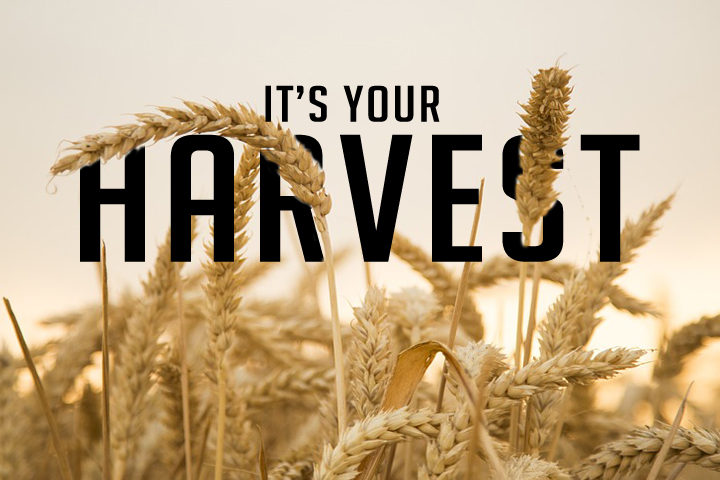 Plain Talk About Our Harvestpt4
Edward Church
February 6, 2022
Principle
Promise
Provision
But 
If Your God’s Child…
You Are Never 
Hopeless / Helpless
2020 / 2021
Left Many Feeling Hopeless / Helpless
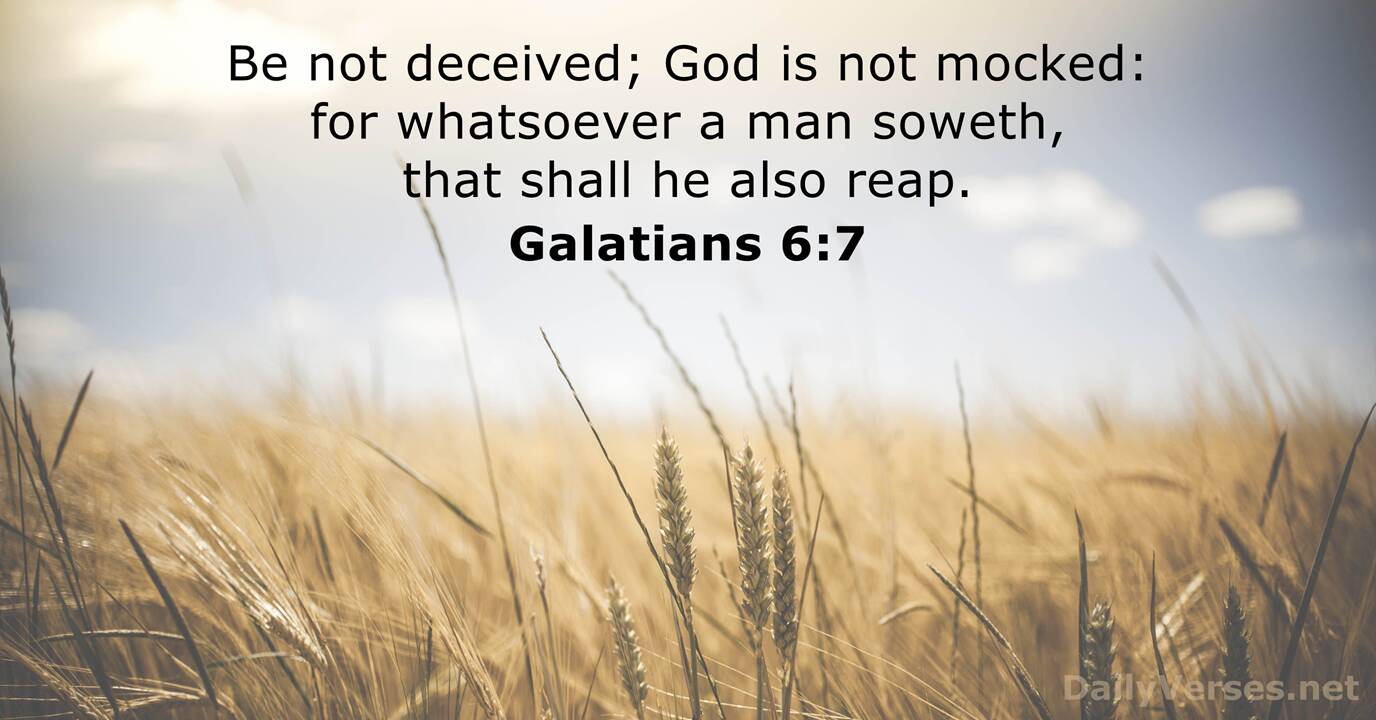 Whatsoever- Word, Deed,  Action / Inaction 
Soweth- scatter, invest
Shall- it will happen
Reap- Harvest, receive the same
We Reap Only What Has Been Sown
We Reap the Same In Kind As We Sow
We Reap More Than We Sow
We Reap In Proportion to What We Sow
We Reap in a Different Season than” “”
“...for in due season" 
      refers to an occasion, set or proper time: 
    (convenient, due) season, (due, short) time
This is God's Appointed Time, 
It Cannot Be Changed by Us
Genesis 8:22 , “While the earth remains, Seedtime 
and harvest, And cold and heat, And summer and 
winter, And day and night Shall not cease”
We Reap the Full Harvest …
             …Only if We Persevere
“Grow Weary…if we faint not”
Means More Than Taking a Breather
It Means to Do More Than Quit
Grow Weary= Process (fade away)
Well Doing= the Right Thing 
Picture of Someone Quitting with…
             …the Finish Line in Sight
Faint= Means to Quit and Quit Trying
Wait
Although the Finish Line May Be In Sight …
                 …It Is Out of Ours 
Weight
Wear
Our Resources Become Strained and Drained
Our Mind, Might, Money, Minutes
Wave
We Watch as Others Pass… 
…Plenty of Verbal Help (Advice) 
…Little Real Help (Active)
Matthew 25:40 (KJV) Verily I say unto you, Inasmuch as ye have done it unto one of the least of these my brethren, ye have done it unto me.
Hebrews 6:10 (NLT2) For God is not unjust. He will not forget how hard you have worked for him and how you have shown your love to him by caring for other believers, as you still do.
1 Corinthians 15:58 (AMP)
Therefore, my beloved brethren, be firm (steadfast), immovable, always abounding in the work of the Lord [always being superior, excelling, doing more than enough in the service of the Lord], knowing and being continually aware that your labor in the Lord is not futile [it is never wasted or to no purpose]. 
Galatians 6:9 (NLT2) So let’s not get tired of doing what is good. At just the right time we will reap a harvest of blessing if we don’t give up.
We Can’t do Anything About Last Year’s Harvest…but We Can About This Year’s
Luke 9:62, “And Jesus said unto him, No man, having put his hand to the plough, and looking
back, is fit for the kingdom of God” 
Looking Back Brings Choices…
Regret (which usu will hold you back)
Life Lessons (to move you forward)
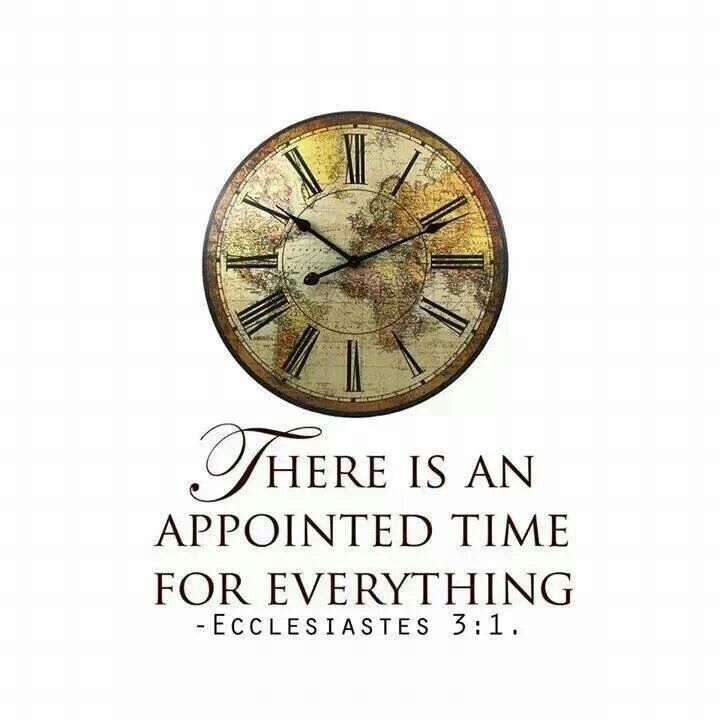 Don’t Give Up
Your Season
Has a Due Date